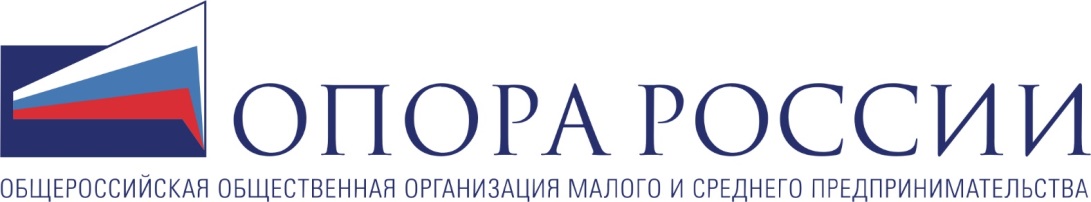 КОМИТЕТ ПО СЕЛЬСКОМУ ХОЗЯЙСТВУ
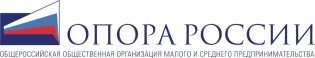 СФЕРЫ ДЕЯТЕЛЬНОСТИ КОМИТЕТА 
НА 2024-2025ГГ.
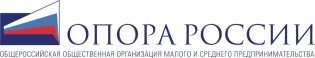 ОСНОВНЫЕ РЕЗУЛЬТАТЫ ДЕЯТЕЛЬНОСТИ КОМИССИИ В 1 КВАРТАЛЕ 2024 Г.
Экспертная работа:
Подготовлены предложения к проекту Постановления Правительства Российской Федерации от 31.12.2021 г. №2595 «О мерах по регулированию вывоза пшеницы и меслина, ячменя, ржи и кукурузы за пределы территории Российской Федерации в государства, не являющиеся членами Евразийского экономического союза» о возможности внесения изменений в форму заявления о выдаче лицензии экспортерам зерна;

Исследован вопрос улучшения технической доступности для российских экспортёров мер поддержки при подаче заявлений на компенсацию части затрат на сертификацию в рамках Постановления Правительства № 1816. На данной основе подготовлена официальная позиция Комитета, предложения направлены в РЭЦ;
Подготовлены предложения к проекту приказа Минсельхоза России «Об утверждении перечня продукции глубокой переработки зерна»;
Подготовлены предложения к проекту приказа Минсельхоза России «Об утверждении порядка проведения инвентаризации виноградных насаждений».
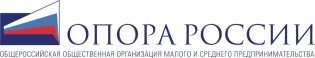 ОСНОВНЫЕ РЕЗУЛЬТАТЫ ДЕЯТЕЛЬНОСТИ КОМИССИИ В 1 КВАРТАЛЕ 2024 Г.
Участие Комитета в отраслевых форумах:
Участие в Grain Forum 2024. Dubai
Участие в 17-й Зимней зерновая конференция», Белокуриха
Мероприятия Комитета:
Предоставлена возможность принять участие в визите делегации Опоры России в КНР;
Предоставлена информация от атташе по сельскому хозяйству в Бразилии;
Проведен опрос членов Комитета об удовлетворенности работой ФГИС «Зерно»;
Подготовлены вебинары по особенностям ведения бизнеса в Киргизии и Вьетнаме;Подготовлена встреча с представителем Ассоциации «Народный фермер» с презентацией деятельности;
Подготовлен мастер-класс Петриченко В.В. с обзором ситуации на зерновом рынке.
Взаимодействие со СМИ:
Опубликованы и озвучены экспертные позиции по основным отраслевым вопросам в ведущих отечественных СМИ (10 выступлений / экспертных оценок).
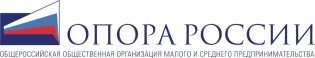 ОСНОВНЫЕ РЕЗУЛЬТАТЫ ДЕЯТЕЛЬНОСТИ КОМИССИИ В 1 КВАРТАЛЕ 2024 Г.
Взаимодействие с органами власти:
Проведена рабочая встреча с заместителем Руководителя Федеральной службы по ветеринарному и фитосанитарному надзору А.П. Кармазиным;
Проведена рабочая встреча с Руководителем Федерального центра «Агроэкспорт» Д.Г. Красновым;
Проведена рабочая встреча с Руководителем аппарата Комитета Совета Федерации по аграрно-продовольственной политике и природопользованию М.О. Орловым.
Принято участие в рабочей встрече руководства «ОПОРЫ РОССИИ» и генерального директора – председателя правления ОАО «РЖД» Белозёрова О.В.;
Принято участие в круглом столе «Вопросы развития рынка глубокой переработки зерна», организованным Общественной палатой РФ;
Принято участие в заседании комиссии Государственного Совета Российской Федерации по направлению «Сельское хозяйство»;
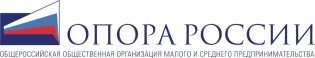 ОСНОВНЫЕ РЕЗУЛЬТАТЫ ДЕЯТЕЛЬНОСТИ КОМИССИИ В 1 КВАРТАЛЕ 2024 Г.
Взаимодействие с органами власти:
Подготовлено обращение на Директора Департамента регулирования рынков АПК Министерства сельского хозяйства Российской Федерации А.Г. Малову по вопросу льготного приобретения вагонов-зерновозов сельскохозяйственными товаропроизводителями и предприятиями, осуществляющими производство и первичную и последующую (промышленную) переработку сельскохозяйственной продукции в рамках Постановлений Правительства России № 1135 от 31.08.2019г. и № 1312 от 10.08.2023г.
Подготовлены обращения на заместителя Руководителя Федеральной службы по ветеринарному и фитосанитарному надзору А.П. Кармазина по вопросу увеличения срока действия фитосанитарных сертификатов и внесения изменений в интерфейс в системе «Аргус-Лаборатория».
ПЛАН РАБОТЫ КОМИТЕТА НА 2024 ГОД
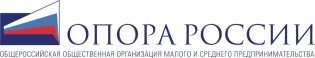 Отдельные вопросы по плану работы в 2 квартале 2024 г.
Экспертный стол «Вопросы развития переработки сельскохозяйственной продукции: молоко, зерно, мясо, рыба», с участием экспертов смежных Комитетов и Комиссий. Комментарий: необходима хорошая фактура и реальные проблемные кейсы
Экспертный стол по лучшим российским и международным практикам Агротуризма с участием профильных органов власти, инфраструктуры государственной поддержки, банков. Комментарий: предлагаем сформулировать предложения
Подготовка предложений по актуализации сведений о землях сельскохозяйственного назначения. Комментарий: предлагаем сформулировать предложения для рабочей встречи с С.А. Евтушенко
Подготовка к совместному заседанию с Комитетом Совета Федерации по аграрно-продовольственной политике и природопользованию. Комментарий: предлагаем сформулировать предложения для рабочей встречи с Двойных А.В.
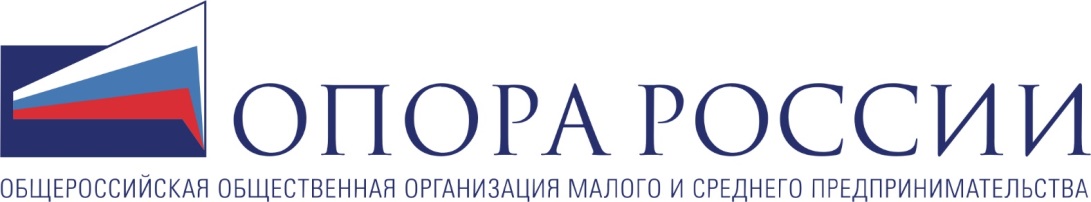 СПАСИБО ЗА ВНИМАНИЕ!